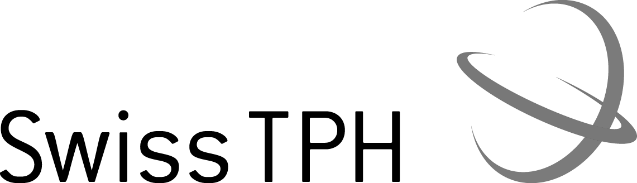 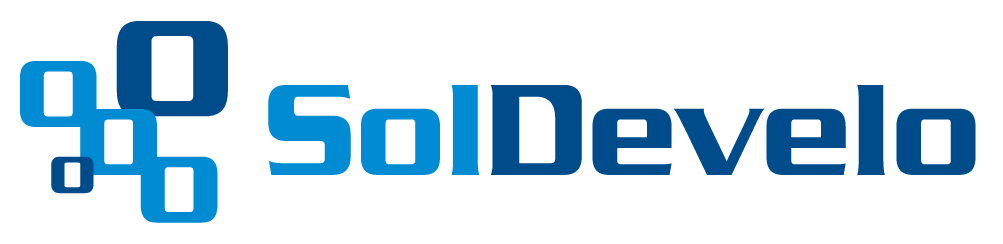 Maintenance and Support
September 2020 
Activity Report
September 2020 activities (I)
Support:
OSD-103: Ibondo dispensary – Waiting for customer (duplicates OSD-102 - Cancelled)
OSD-104: French version of demo – In Progress
OSD-105: CNSS Djibouti > Pilote openIMIS > Format de données et structure de tables – Waiting for customer 
OSD-106: CNSS Djibouti > Pilote openIMIS > Référentiels compatibles obligatoires et facultatifs – Waiting for customer 
OSD-107: Implémentation du logiciel openIMIS – Waiting for customer
OSD-108: Creation of service cases for claiming – Pending Prioritization 
OSD-109: Can you do a demo for our team here at RTI? – In Progress
September 2020 activities (II)
Maintenance/Development:
PR on Legacy Components 
Bug fixes 
Release:
DHIS2 integration test
Time budget available
Future activities
Support:
Wiki and video preparation for openIMIS Installation and Country Localization 
Mobile Application installation 
Web Application Template customization (email and reports)
Maintenance and development: 
Clean the Docker stack and automate database deployment if missing (E0)
Integrate Nepal features into legacy openIMIS (PR reviewed)
Bug fixes 
Release management:
October release 
Modular openIMIS: 
Insuree&Families module
Claim module fixes 
Database
Maintenance and Support
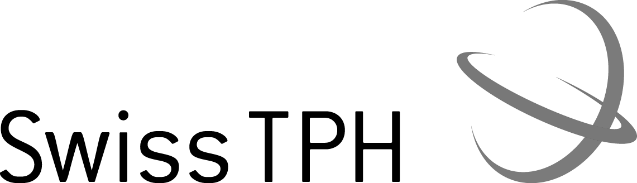 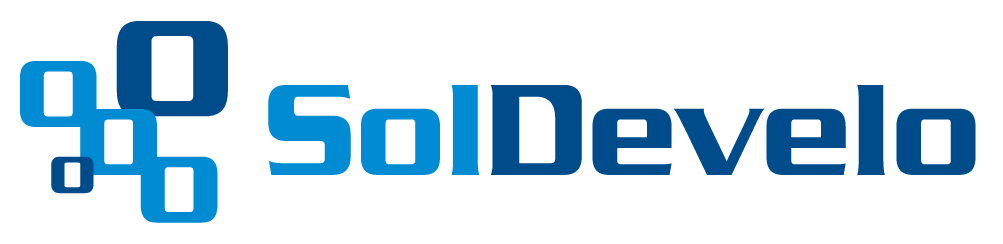